Human Resources
Mission
To provide recruiting, performance management, employee leave, risk management, and employment law services. Develop policy and establish best practices to support County effectiveness and efficiencies through partnership with employees and leadership.

Major goals
Update recruiting practices and reduce turnover 
Acquire HRIS
Update wage survey
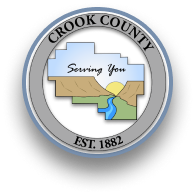 [Speaker Notes: Enter your department in Header area
Enter the department’s mission statement
Enter the department’s major goals/work plan elements
Add the department logo to bottom left corner, same size as County logo]
Human ResourcesFinancial Summaryamounts in thousands
Comments
Vacancy for a portion of the quarter in general position
HRIS acquisition pending – Q3 decision
Internal service charges recover net cost of Human Resources function
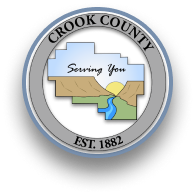 [Speaker Notes: Enter department in header
Enter the department’s quarterly budget, actual and variance amounts ---- in thousands
Enter comments to explain any significant variances
Add the department’s logo to the bottom left corner, same size as County logo]
Comments:
Initiated HR Roadmap study in Q2 – held recruitment pending findings/recommendations of study
Org Chart
Staffing Summary
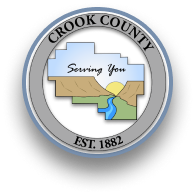 Human ResourcesStaffing Summary
[Speaker Notes: Enter department in the bottom header
Enter the department’s organization chart
Provide some bullets describing personnel during the quarter, e.g., number of new employees, separations, etc.any pending recruitments, significant new hires or seprarations
Enter the department’s authorized, filled and vacate positions – FTEs as of end of the quarter
Add the department logo to the left of the County logo – same size as County logo]
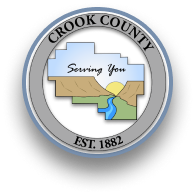 Human Resources ActivitiesQ2 FY 2024
[Speaker Notes: Replace “Department” with your department name in header
List the major goals/work plan elements for the department
Provide a brief description of activity on each goal/work plan item
List any challenges or changes or other comments for each goal/work plan item
Add additional lines as needed – go to next page if needed
If additional page added, delete “Questions”
Add department logo to left of the County logo – same size as County logo]
Questions
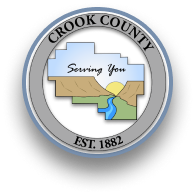 Department Performance MeasuresQ2 FY 2024
[Speaker Notes: Replace “Department” with your department name in header
Enter performance measures, goal and actual, with comments --- use performance measures included in the budget as a starting point, additional measures are encouraged
Add your department logo to left of the County logo – same size as County logo]
Recruit an HRIS project manager
Recruit vacant position
Complete onboarding checklist 
Collaboration with internal service functions and all service delivery departments
Implement and iterate improvements
Implement exit interviews
Enhance recruiting process
Document recruiting processes
Collaboration with departments
Measure and report on activity
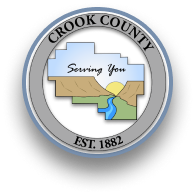 FY 2024 Closeout and FY 2025 Initiatives
[Speaker Notes: Replace “Department” with your department name in header
Enter performance measures, goal and actual, with comments --- use performance measures included in the budget as a starting point, additional measures are encouraged
Add your department logo to left of the County logo – same size as County logo]
Implement findings/recommendations of HR Roadmap

Implement HRIS
This initiative has the potential to have significant positive impact on the entire organization
There will be considerable change management required
Support will be needed from leadership throughout
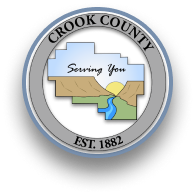 FY 2024 Closeout and FY 2025 Initiatives
[Speaker Notes: Replace “Department” with your department name in header
Enter performance measures, goal and actual, with comments --- use performance measures included in the budget as a starting point, additional measures are encouraged
Add your department logo to left of the County logo – same size as County logo]